Figure 1. Structure of d(TpA)* and the precursor cyclobutane photoadduct (1).
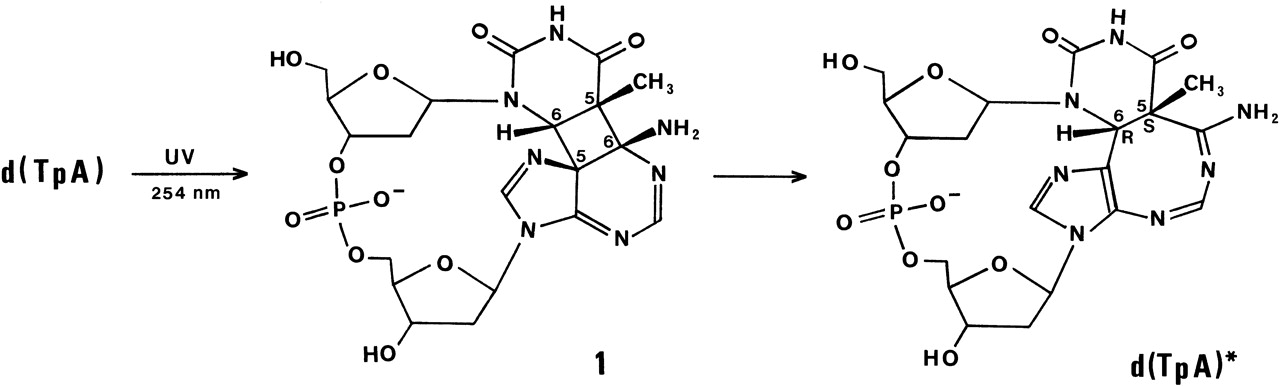 Nucleic Acids Res, Volume 35, Issue 4, 15 February 2007, Pages 1048–1053, https://doi.org/10.1093/nar/gkl1101
The content of this slide may be subject to copyright: please see the slide notes for details.
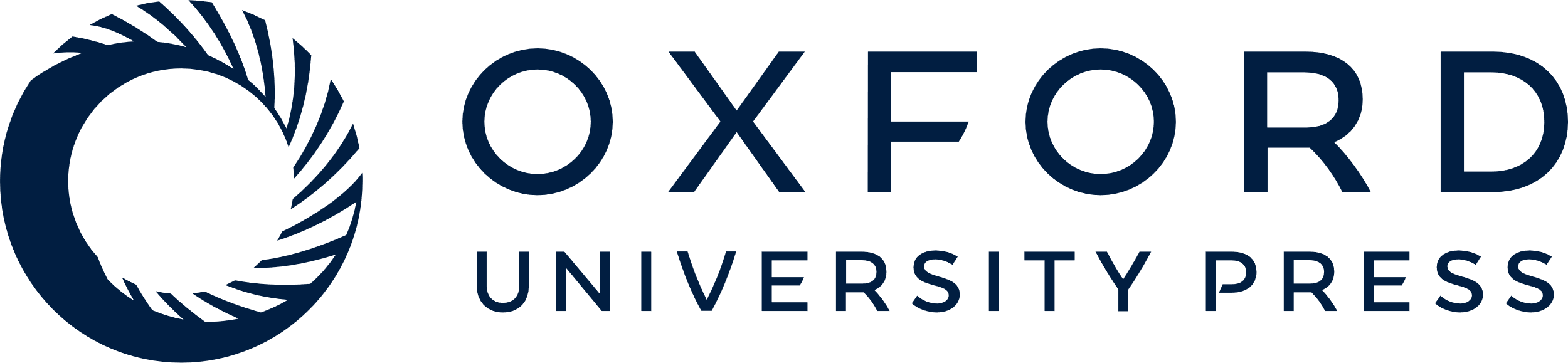 [Speaker Notes: Figure 1. Structure of d(TpA)* and the precursor cyclobutane photoadduct (1).


Unless provided in the caption above, the following copyright applies to the content of this slide: © 2007 The Author(s).This is an Open Access article distributed under the terms of the Creative Commons Attribution Non-Commercial License (http://creativecommons.org/licenses/by-nc/2.0/uk/) which permits unrestricted non-commercial use, distribution, and reproduction in any medium, provided the original work is properly cited.]
Figure 2. Two views (a and b) of the d(TpA)* structure, showing thermal ellipsoids for the non-hydrogen atoms. Drawn ...
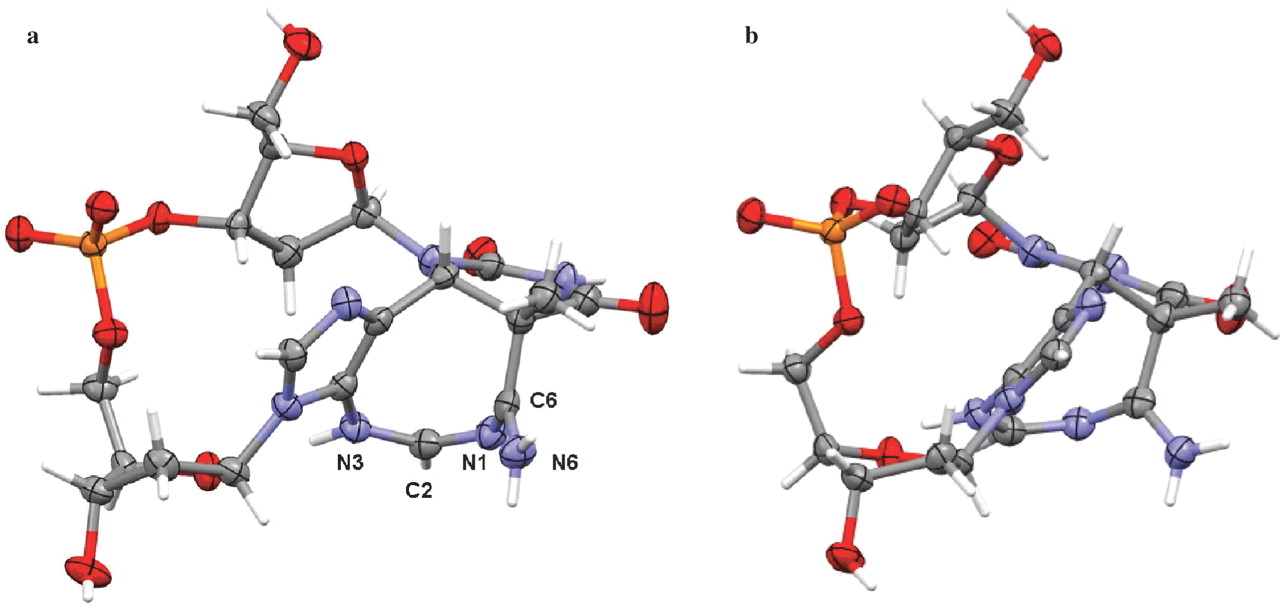 Nucleic Acids Res, Volume 35, Issue 4, 15 February 2007, Pages 1048–1053, https://doi.org/10.1093/nar/gkl1101
The content of this slide may be subject to copyright: please see the slide notes for details.
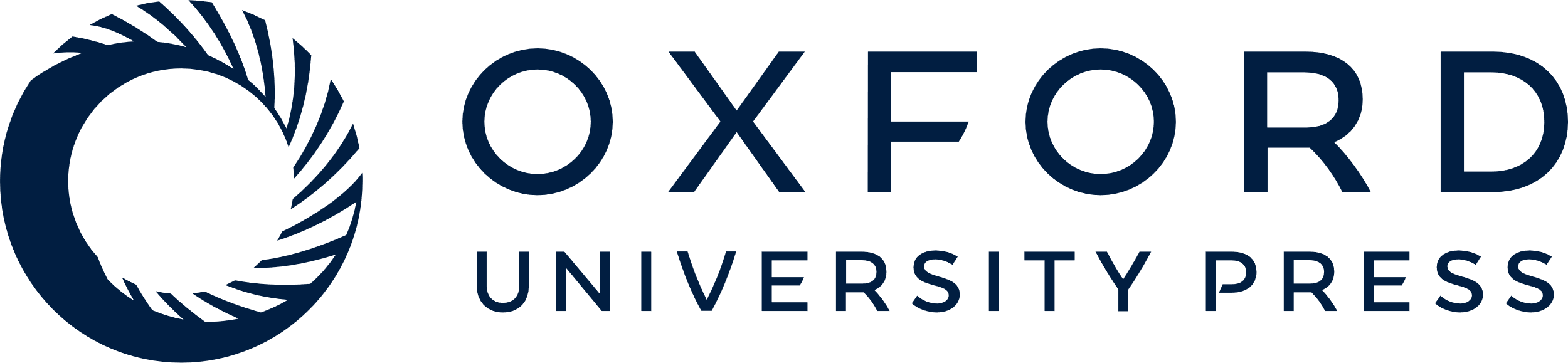 [Speaker Notes: Figure 2. Two views (a and b) of the d(TpA)* structure, showing thermal ellipsoids for the non-hydrogen atoms. Drawn with the MERCURY program (18).


Unless provided in the caption above, the following copyright applies to the content of this slide: © 2007 The Author(s).This is an Open Access article distributed under the terms of the Creative Commons Attribution Non-Commercial License (http://creativecommons.org/licenses/by-nc/2.0/uk/) which permits unrestricted non-commercial use, distribution, and reproduction in any medium, provided the original work is properly cited.]
Figure 3. Zwitterionic form of the d(TpA)* molecules in the crystals grown for structure determination.
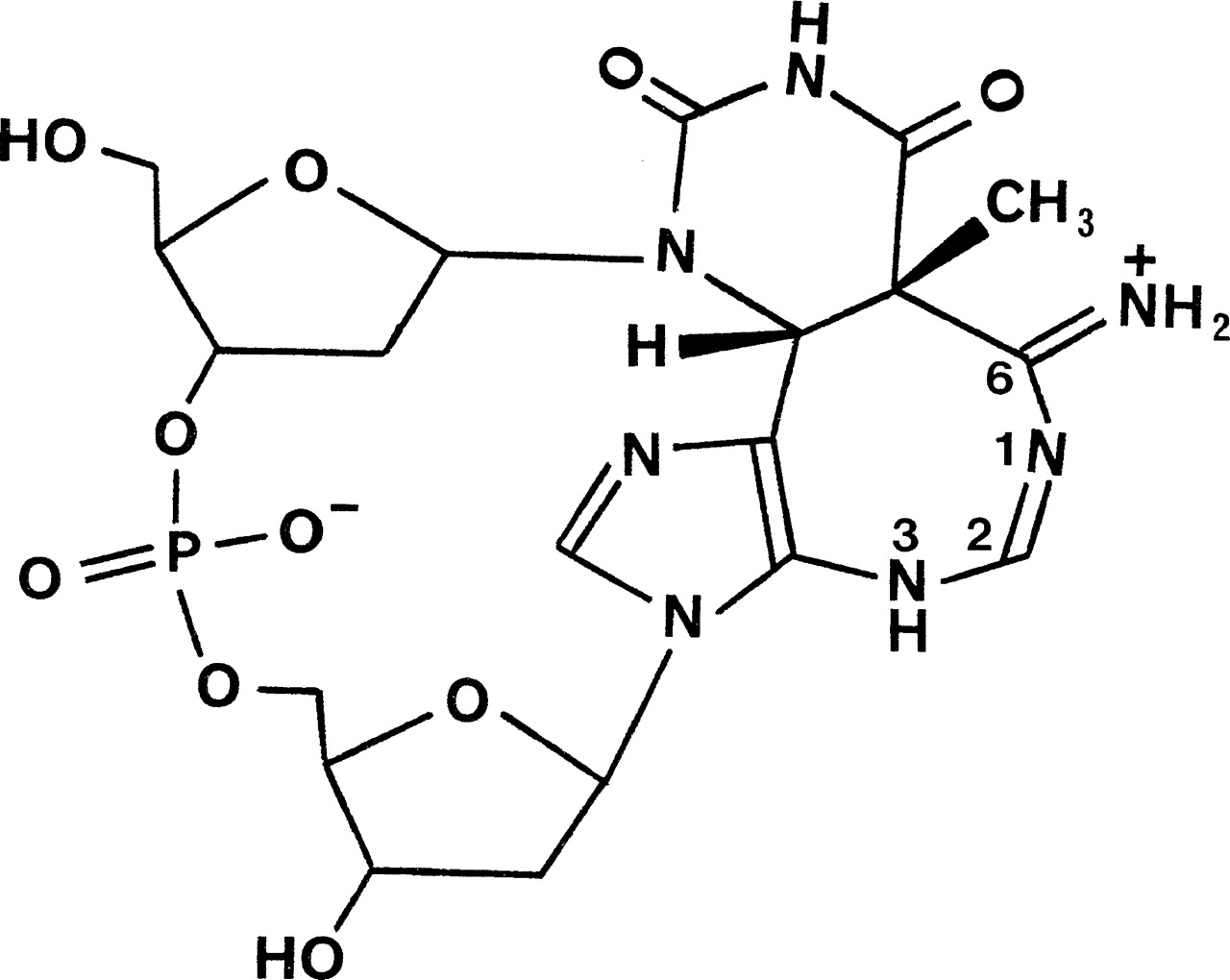 Nucleic Acids Res, Volume 35, Issue 4, 15 February 2007, Pages 1048–1053, https://doi.org/10.1093/nar/gkl1101
The content of this slide may be subject to copyright: please see the slide notes for details.
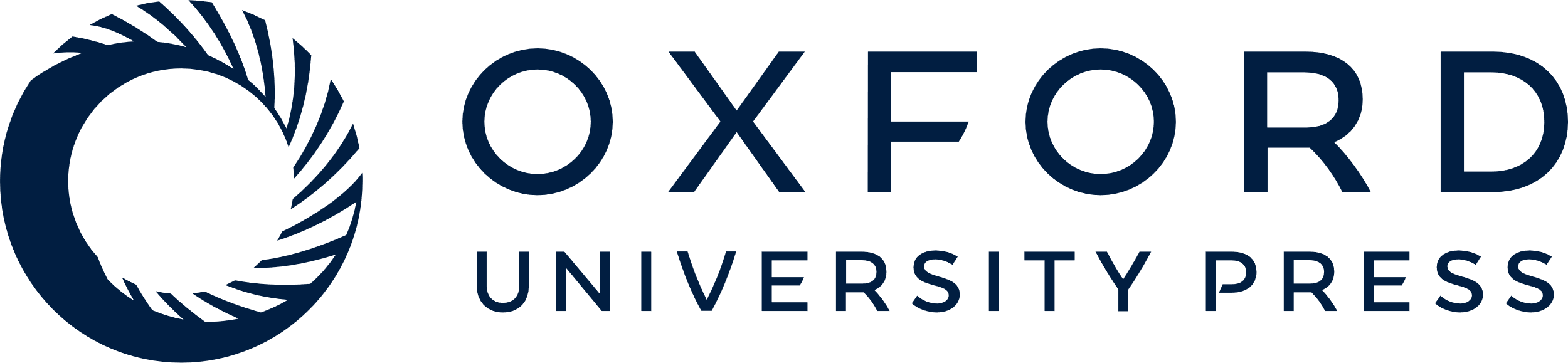 [Speaker Notes: Figure 3. Zwitterionic form of the d(TpA)* molecules in the crystals grown for structure determination.


Unless provided in the caption above, the following copyright applies to the content of this slide: © 2007 The Author(s).This is an Open Access article distributed under the terms of the Creative Commons Attribution Non-Commercial License (http://creativecommons.org/licenses/by-nc/2.0/uk/) which permits unrestricted non-commercial use, distribution, and reproduction in any medium, provided the original work is properly cited.]
Figure 4. Views of (a) the TpT and (b) the TpA steps in canonical B-DNA, looking down the helix axis. The C5–C6 atoms ...
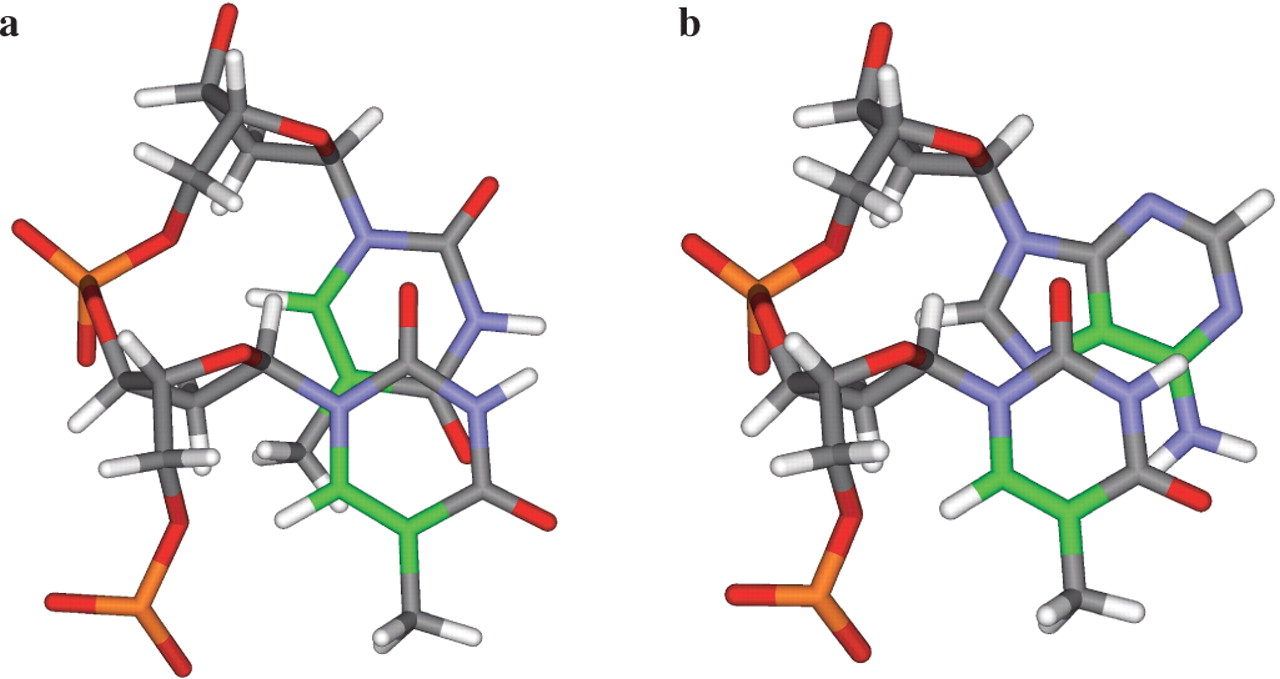 Nucleic Acids Res, Volume 35, Issue 4, 15 February 2007, Pages 1048–1053, https://doi.org/10.1093/nar/gkl1101
The content of this slide may be subject to copyright: please see the slide notes for details.
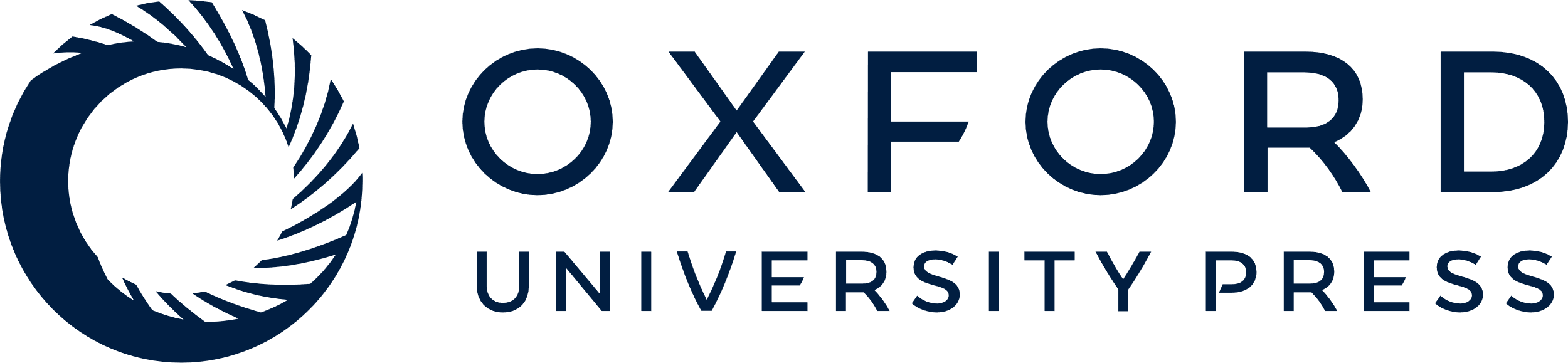 [Speaker Notes: Figure 4. Views of (a) the TpT and (b) the TpA steps in canonical B-DNA, looking down the helix axis. The C5–C6 atoms and bonds have been coloured green.


Unless provided in the caption above, the following copyright applies to the content of this slide: © 2007 The Author(s).This is an Open Access article distributed under the terms of the Creative Commons Attribution Non-Commercial License (http://creativecommons.org/licenses/by-nc/2.0/uk/) which permits unrestricted non-commercial use, distribution, and reproduction in any medium, provided the original work is properly cited.]